Séjour d’intégration CAP ATMFC« Limoges 2018 »
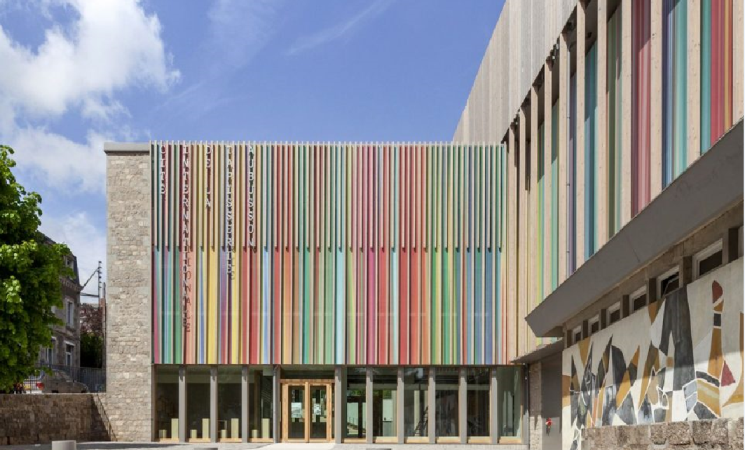 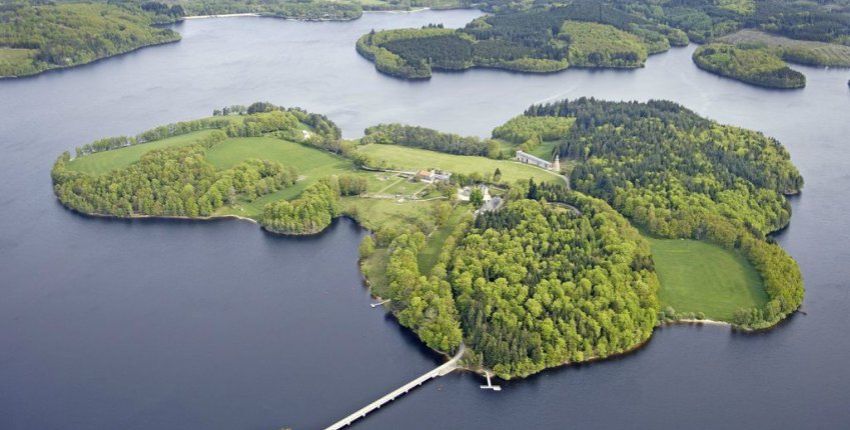 Île de Vassivière                                                                                                                                                                                                                                                                                                                                                                       cité de la tapisserie Aubusson


L’île de Vassivière                        La « Cité de la Tapisserie »  
                                                                   à   Aubusson







               Le « Musée de la porcelaine  Adrien Duché »
                                            à Limoges













I
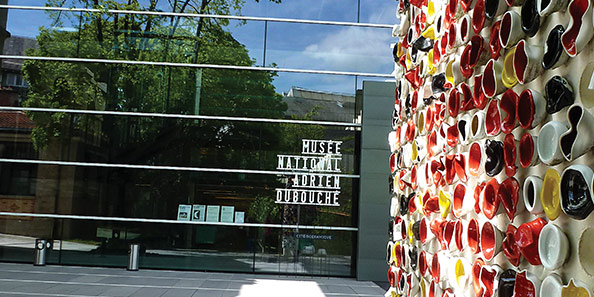 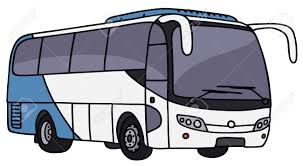 Mardi 2 octobre 2018
Départ du lycée à 7h : 
     direction  le  lac de Vassivière  
     en Limousin !

Découverte du « Centre international 
 d’art  et du paysage » de Vassivière                                                                                 avec ses principales œuvres






Animations et création de 
      productions artistiques  et 
      land art  à partir de matériaux 
      trouvés  sur l’île.
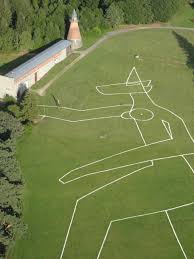 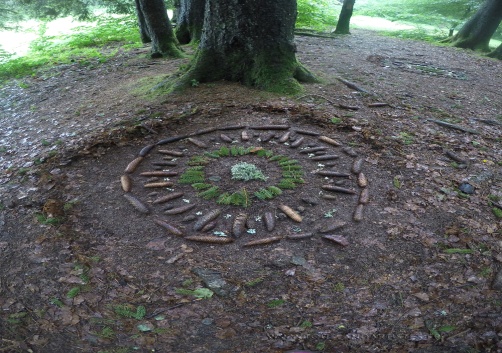 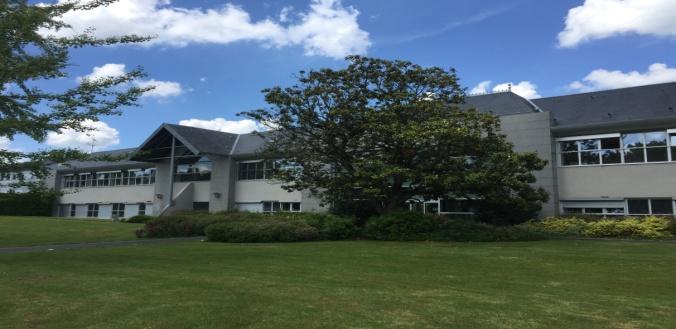 Mardi 2 octobre
Installation au centre 
    d’hébergement 
    « C.H.E.O.P.S. »
    à Limoges
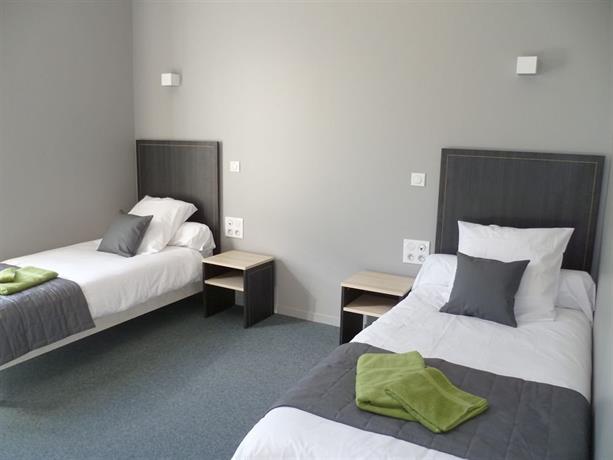 Mercredi 3 octobre
Journée à Aubusson dans le département de la Creuse.

Visite  de la « Cité de la tapisserie 
      d’Aubusson pour découvrir 
      des œuvres classiques... 





                                                                   et plus contemporaines !
 
Animations et activités 
     sur le thème du « bestiaire fantastique »
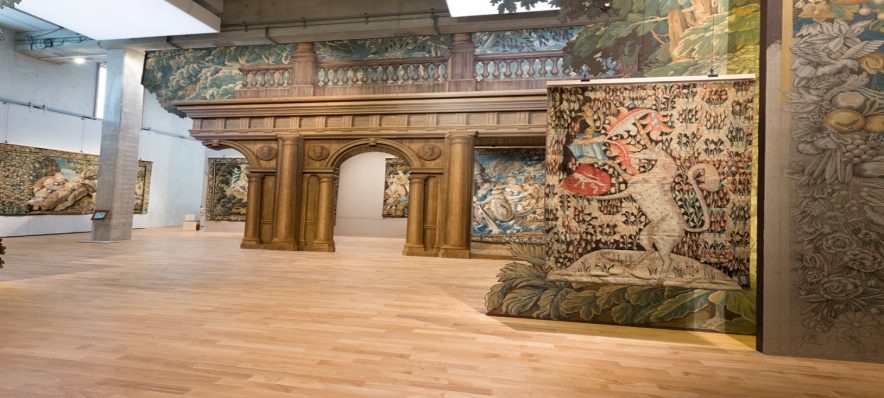 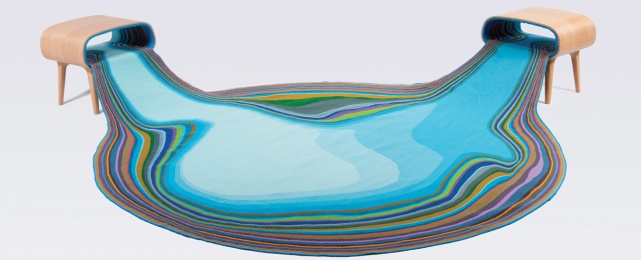 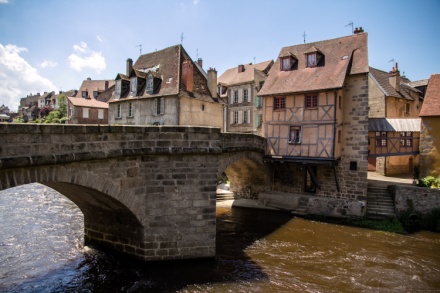 Mercredi 3 octobre
Rallye-découverte dans 
     la vieille  ville d’Aubusson 
     
Rencontre avec une tapissière professionnelle à la « Maison de la tapisserie »
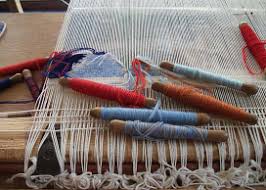 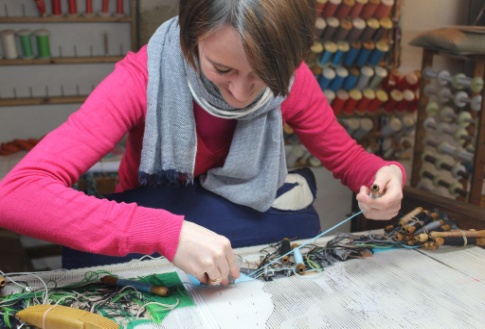 Jeudi 4 octobre
Visite du « Musée de la porcelaine 
      Adrien Dubouché » de Limoges 
Animations et  réalisation                                                                                     d’une œuvre artistique :  
      un « WALL PLATES » 
      (un mur d’assiettes)


Découverte du patrimoine 
     industriel de la porcelaine avec 
     la visite du « Four des Casseaux »
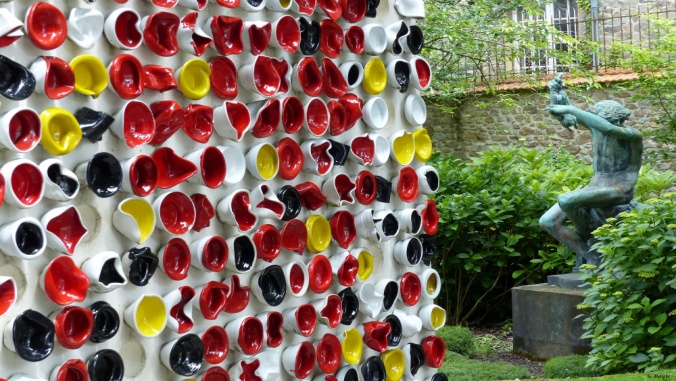 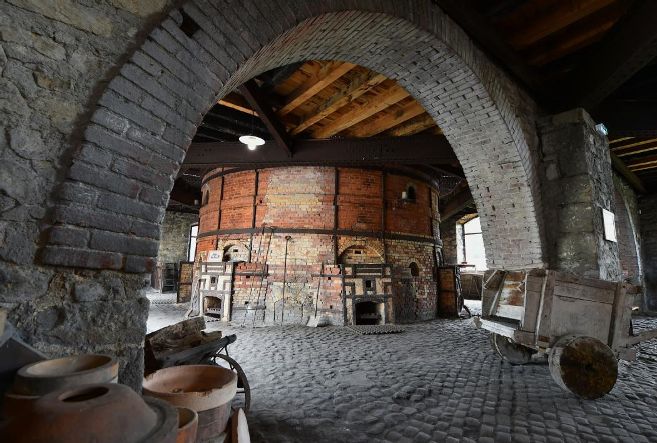 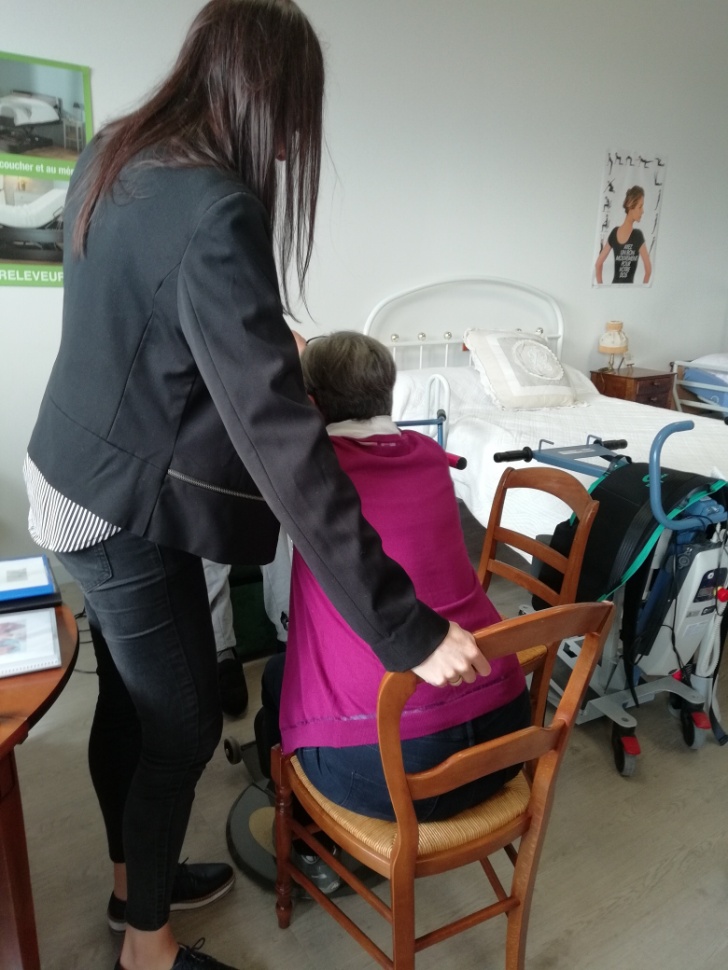 Jeudi 4 octobre
Sensibilisation au maintien à domicile 
      des personnes âgées : 
             -   visite du « Pôle Aidants/Aidés » 
                  de Limoges
             -   découverte de matériels et techniques 





Retour à Cenon aux 
environs de 20 heures.
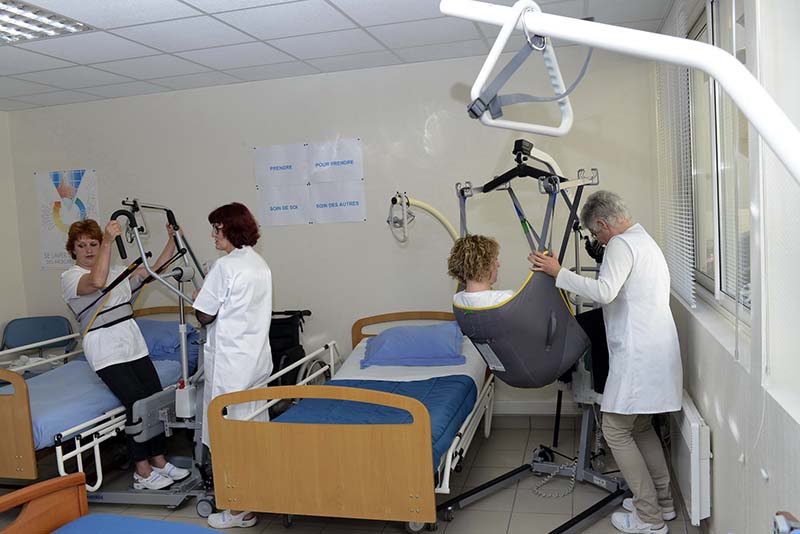